每周日至周四 19:30-20:15 火爆开讲
.
经传多赢
短线突击营
经传多赢
短线突击营
2024.4.16
课程日期
A1120616080001
执业编号
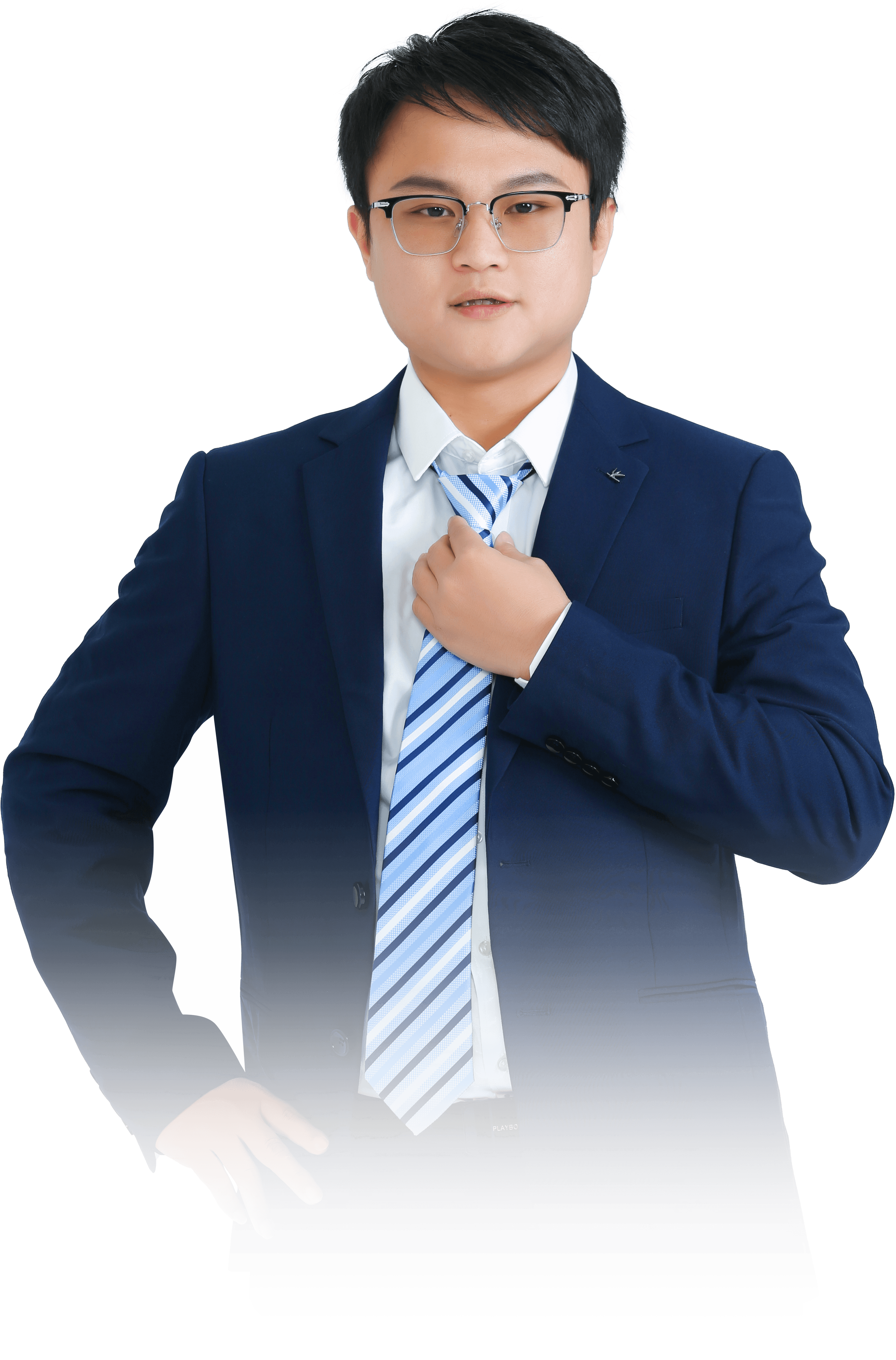 群体超跌启动
洗牌重塑风格
罗雪奎
主讲老师
中国·广州
PART 01
大  盘
1.四月市场特征（4.2）
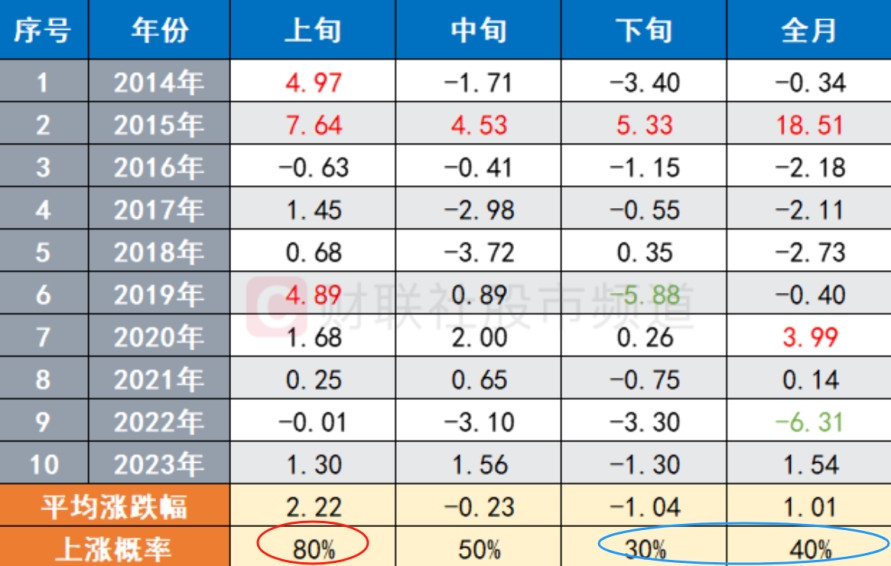 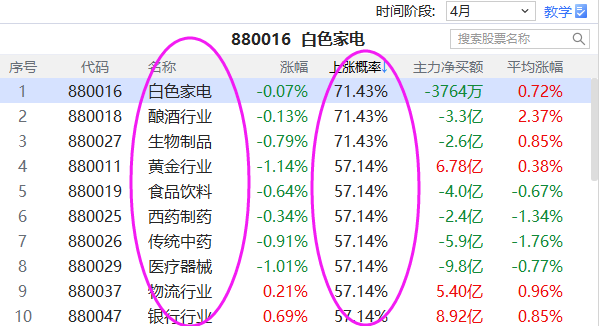 ①先扬后抑
②传统行业胜率相对较高（成熟期行业）
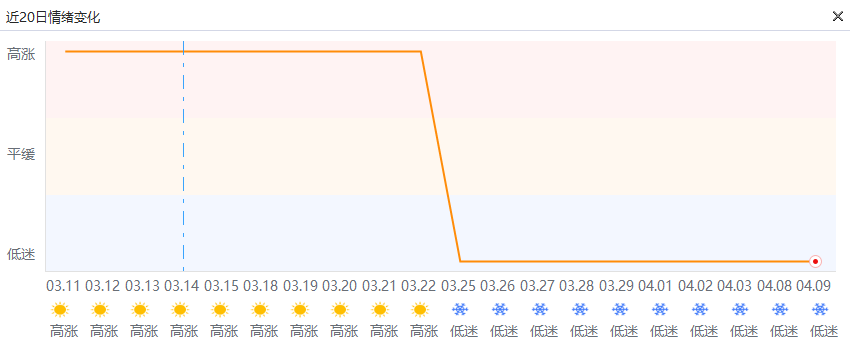 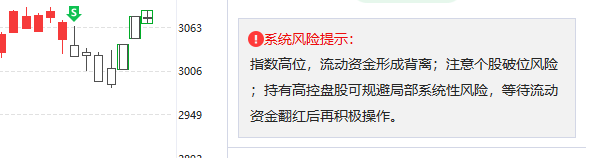 ③资金背离，炒作情绪有所降低
2.当下市场的炒作阶段
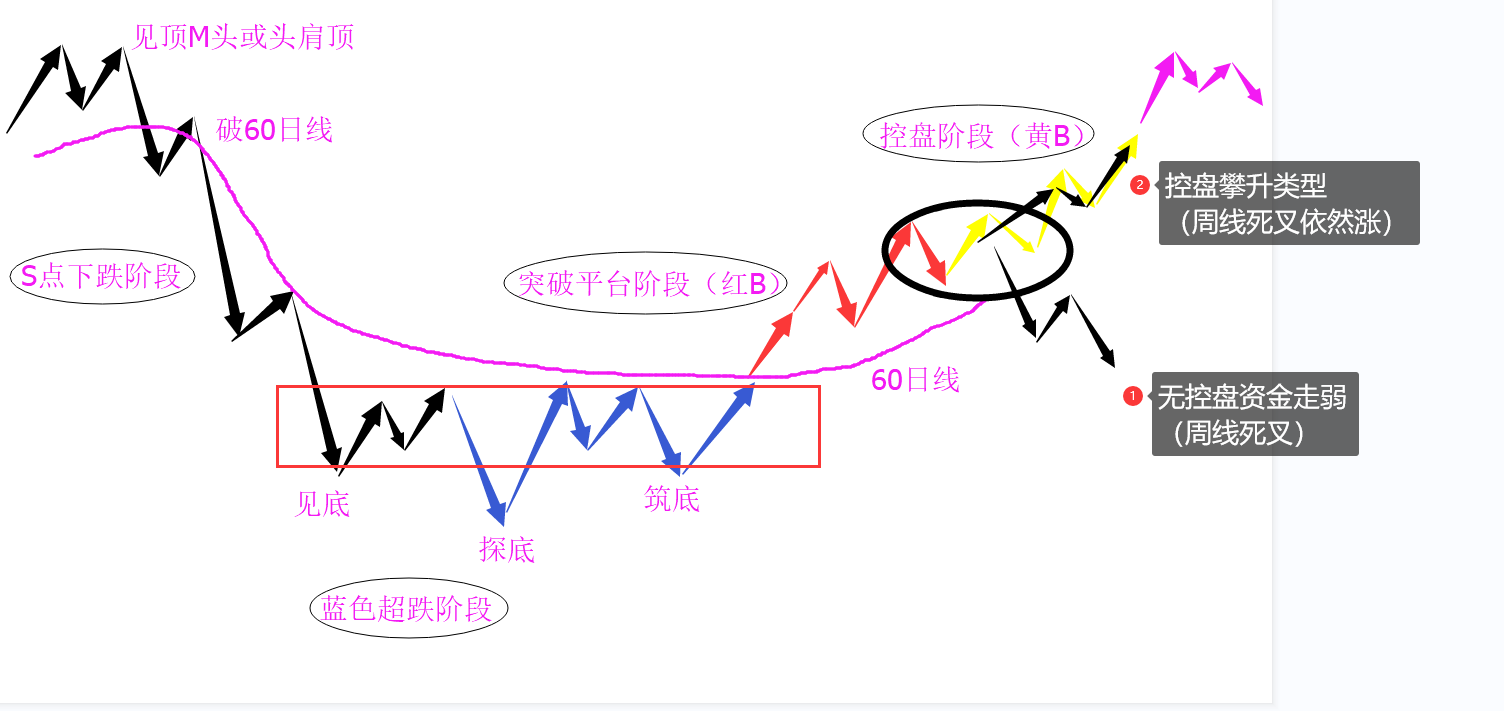 ①中线规避无控盘股
②短线只看风口+大单+资金
③无控盘个股只做短线
3.指数震荡为主旋律（4.2）
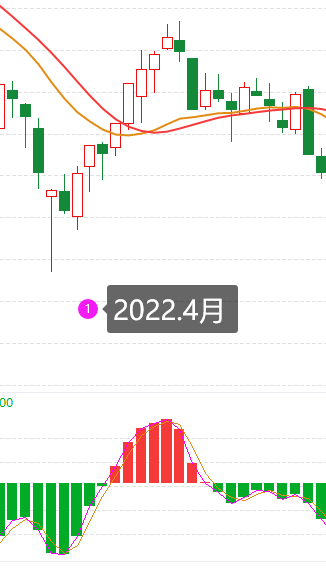 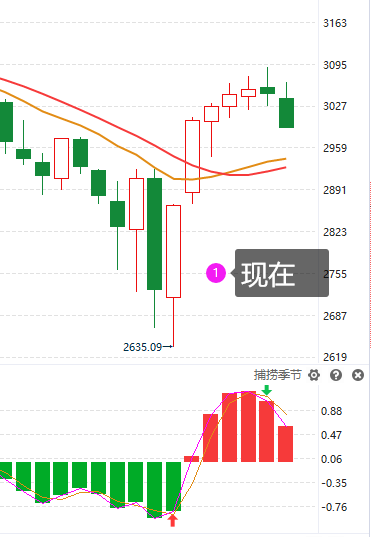 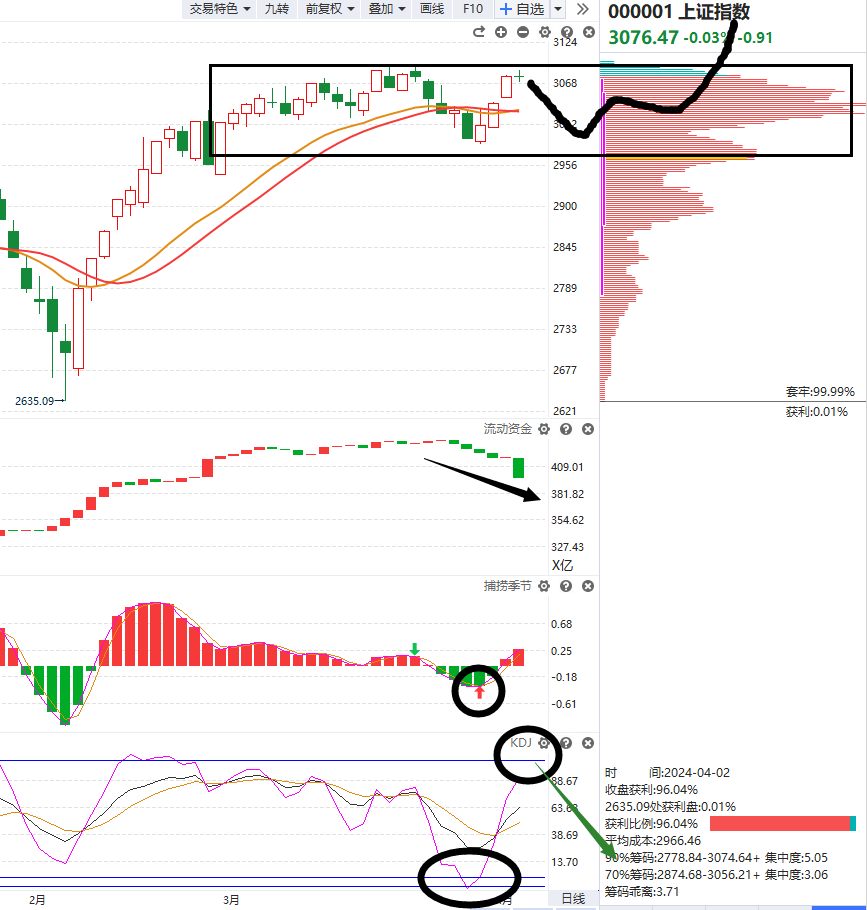 资金若翻绿则易回到2950--3000点震荡
重回震荡，夯实筹码，头重脚轻的上涨难持续，硬拉指数，题材易得不到资金，导致赚指数不赚钱（比如石油新高，半导体走低）
4.回档和反抽
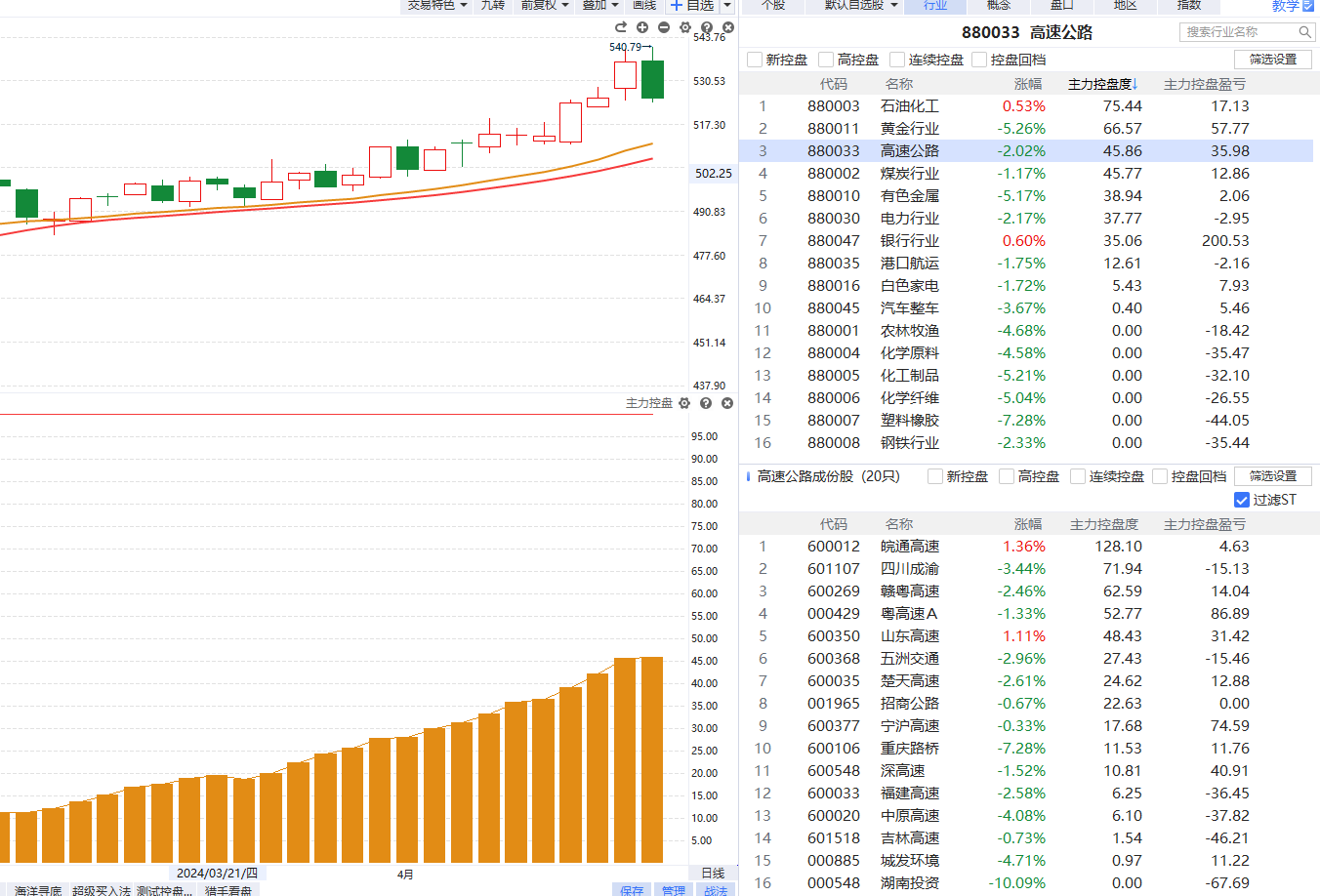 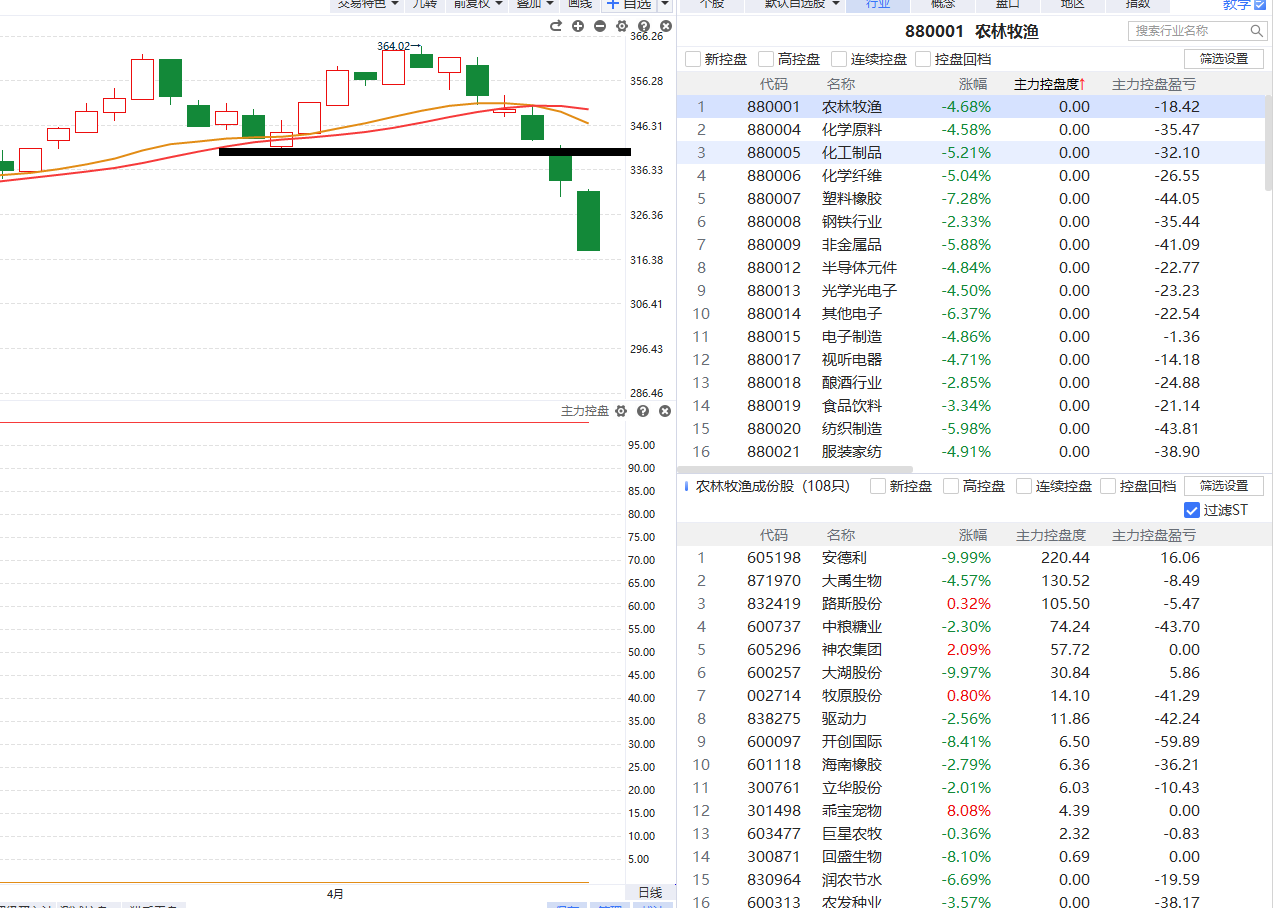 有控盘+近期新高+下跌=上升回档（机会）
无控盘+破平台+反弹=破位反抽（风险）
5.唱着山歌看狼来了
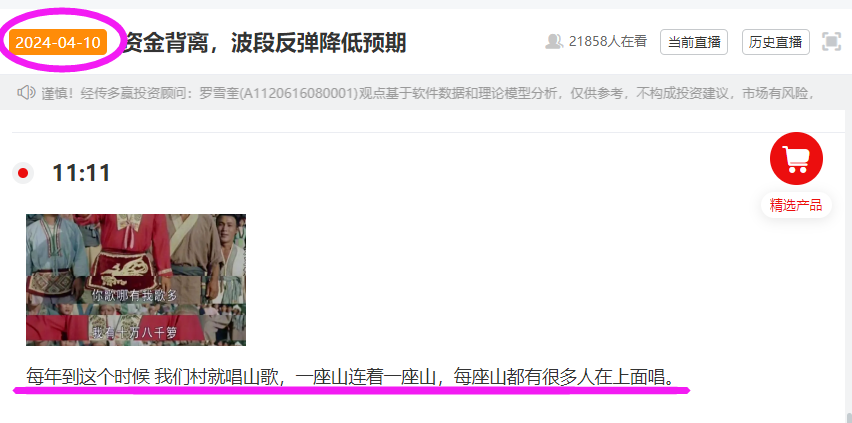 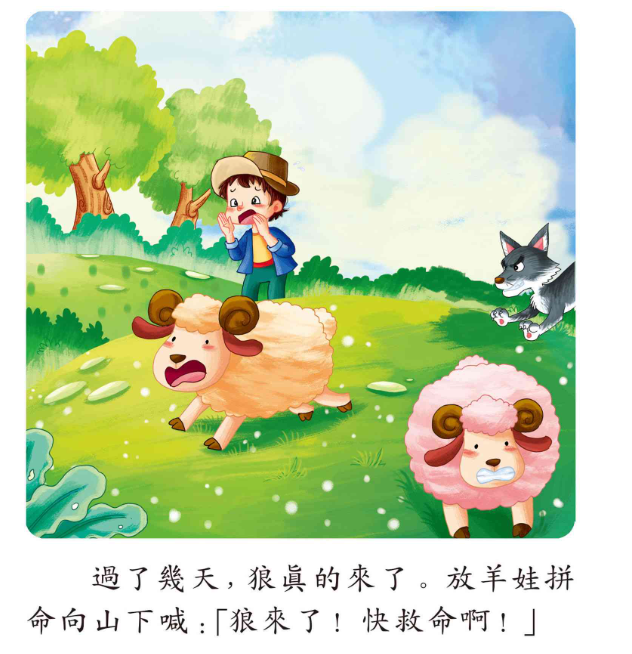 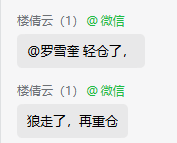 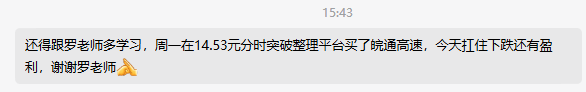 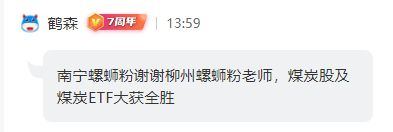 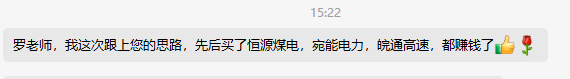 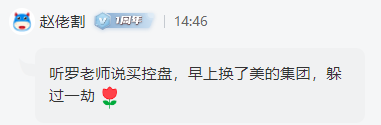 （图片来源网络）
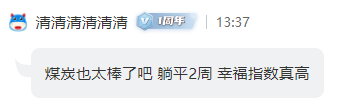 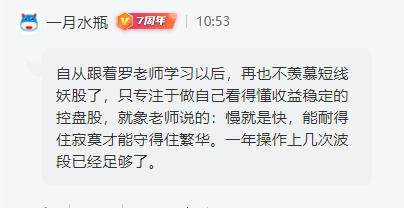 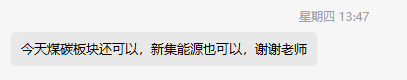 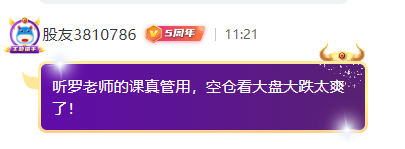 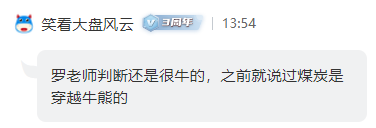 PART 02
盘面看点
1.牛线走平——超跌反弹
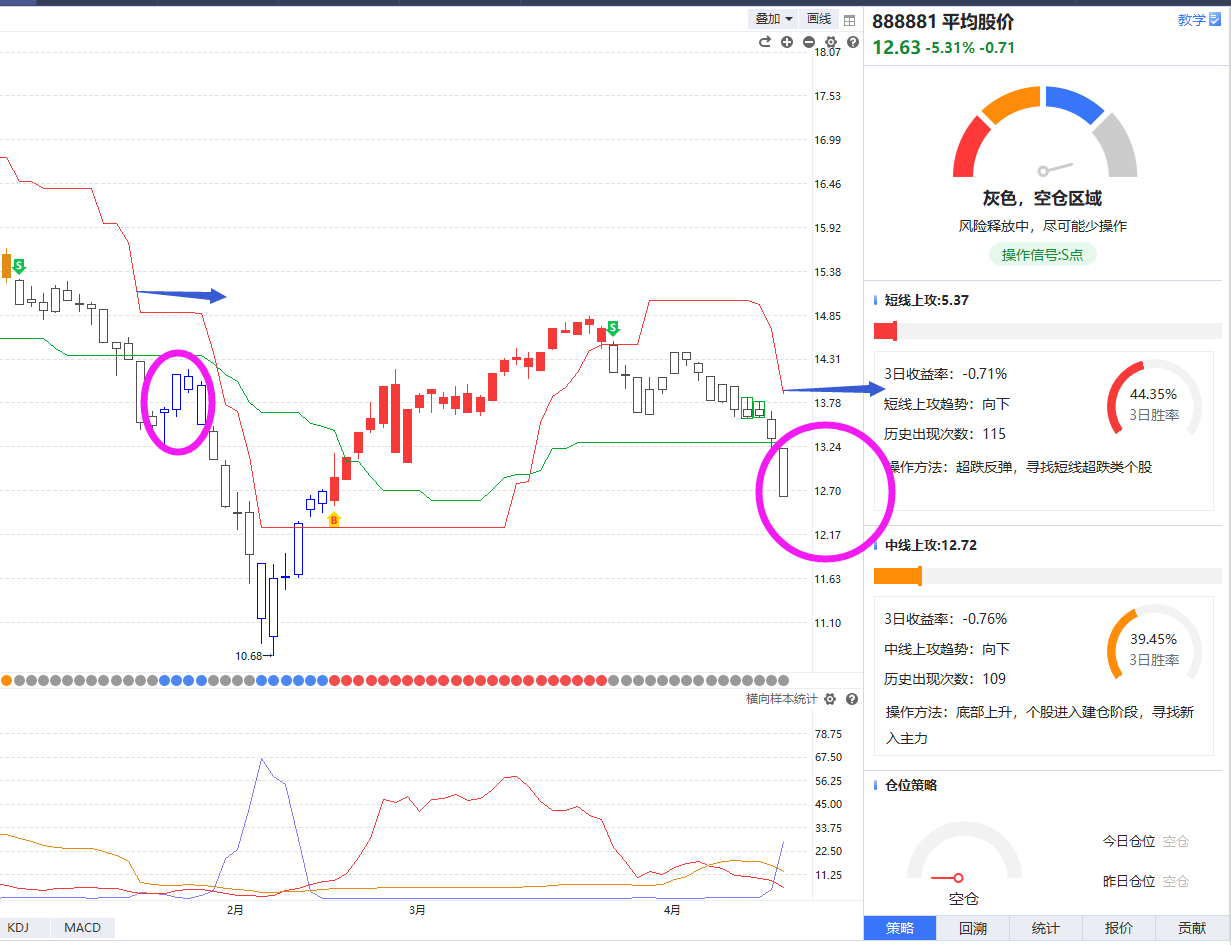 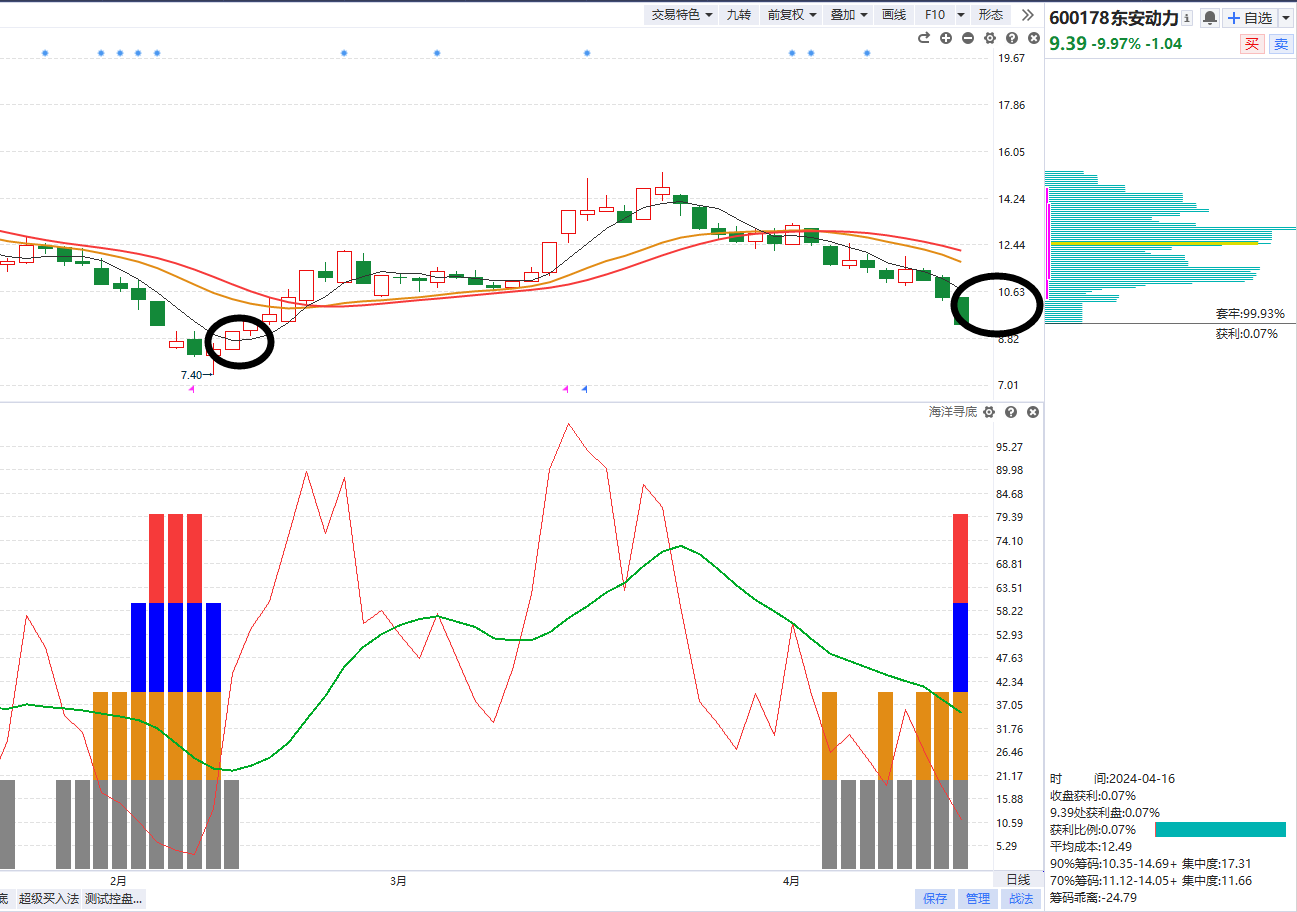 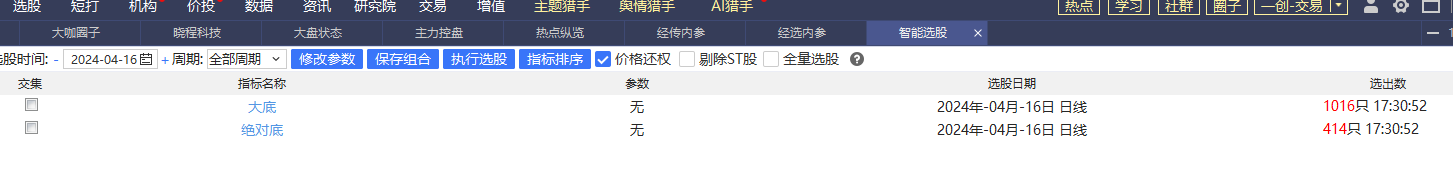 牛线走平，个股反弹2-3天，大底/绝对底上五日线反弹
2.控盘板块的分化
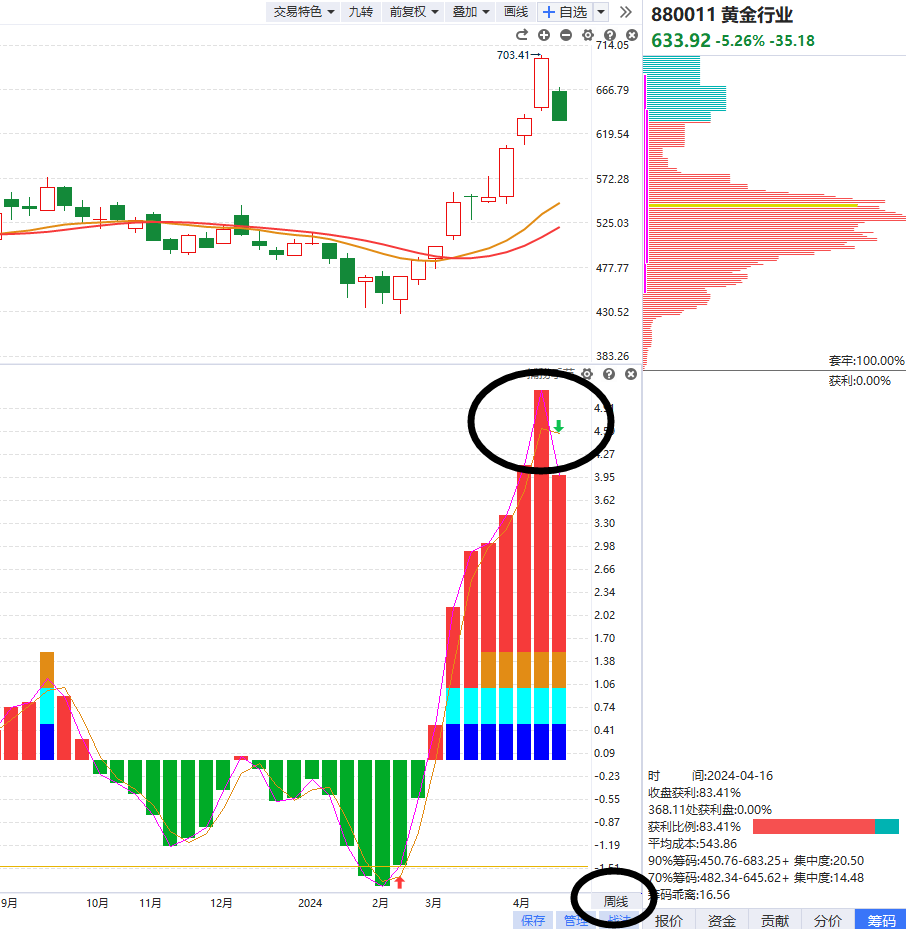 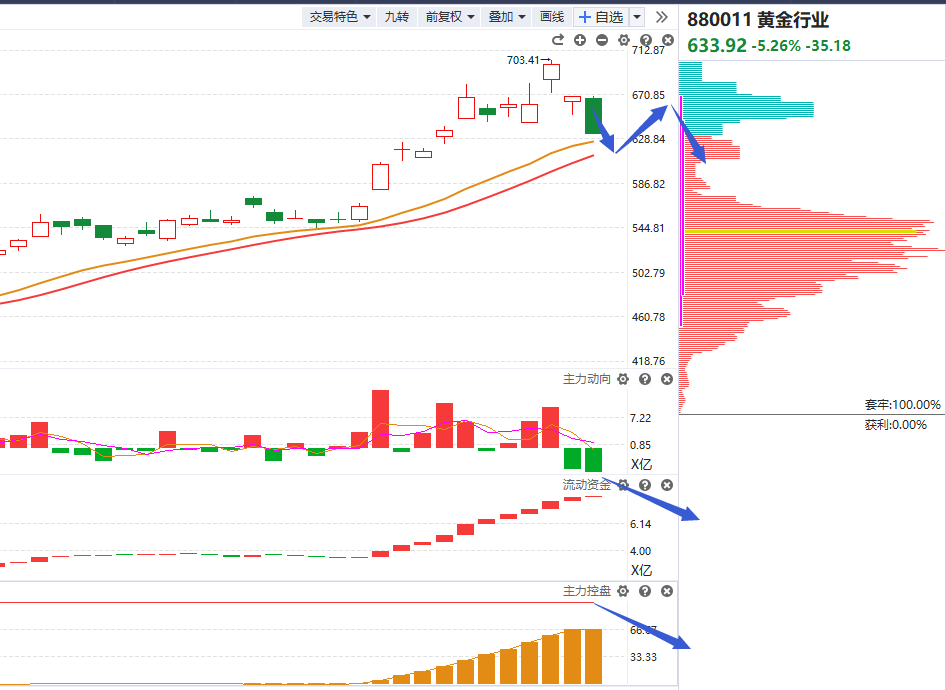 部分控盘板块周线死叉，注意资金翻绿的日线阳线理解为仓位降低机会
3.短期博弈（控盘双突破）
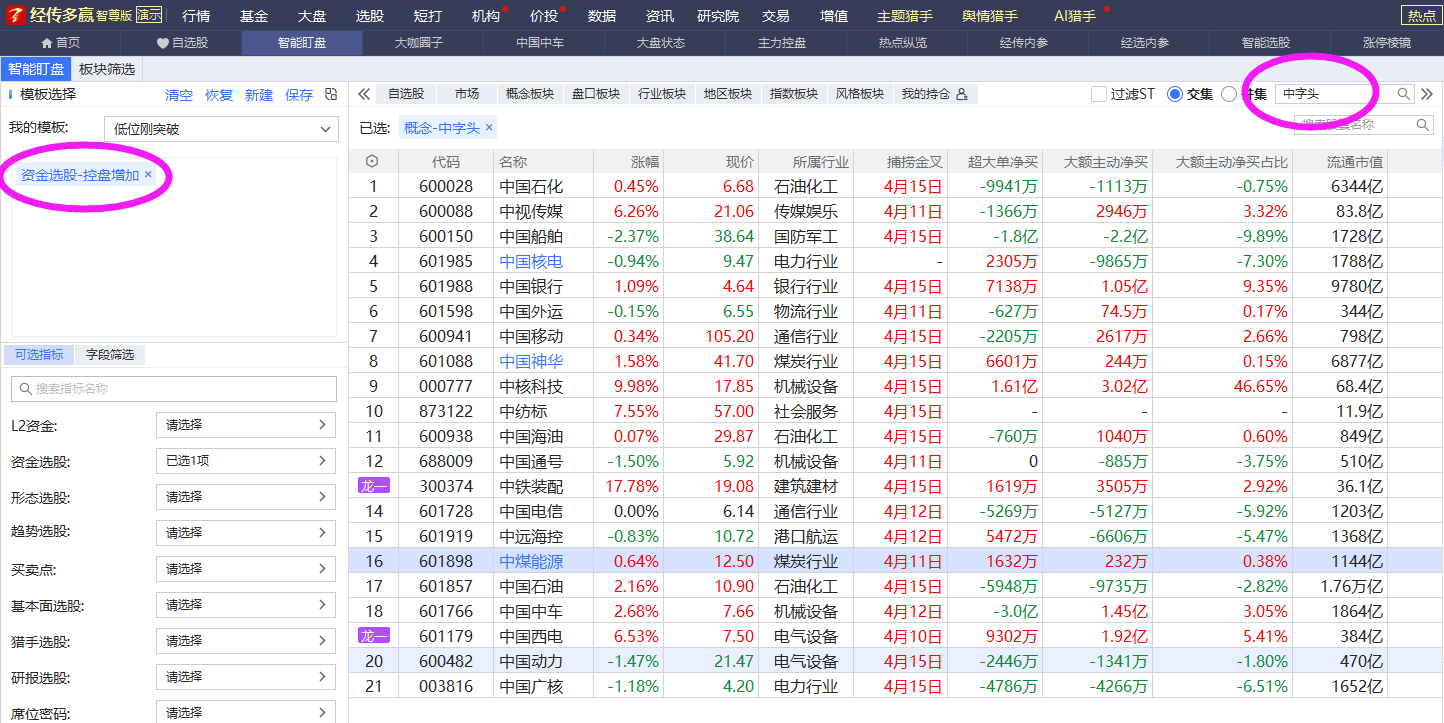 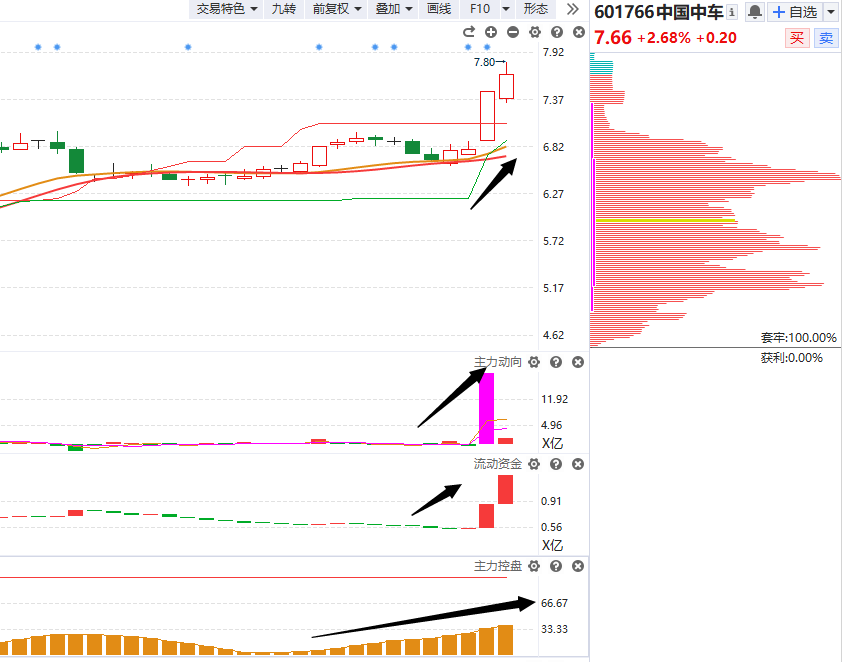 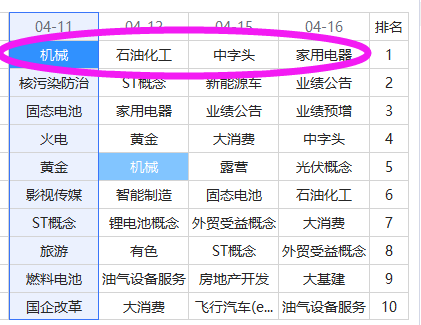 注意识别假控盘
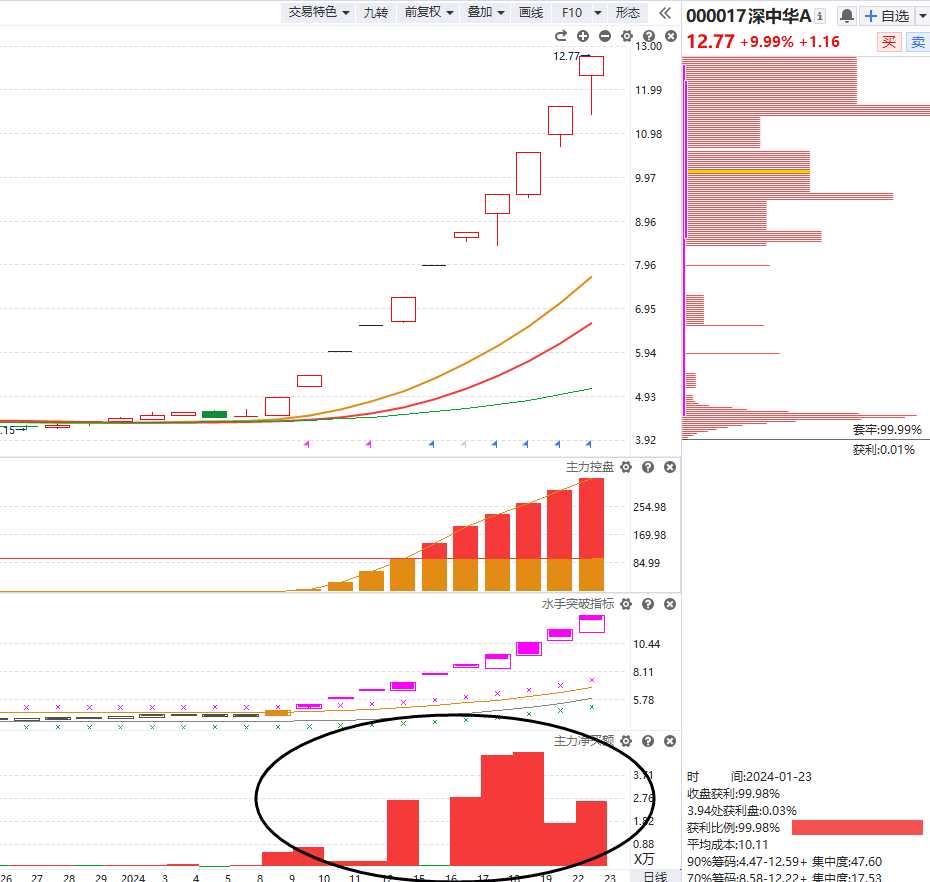 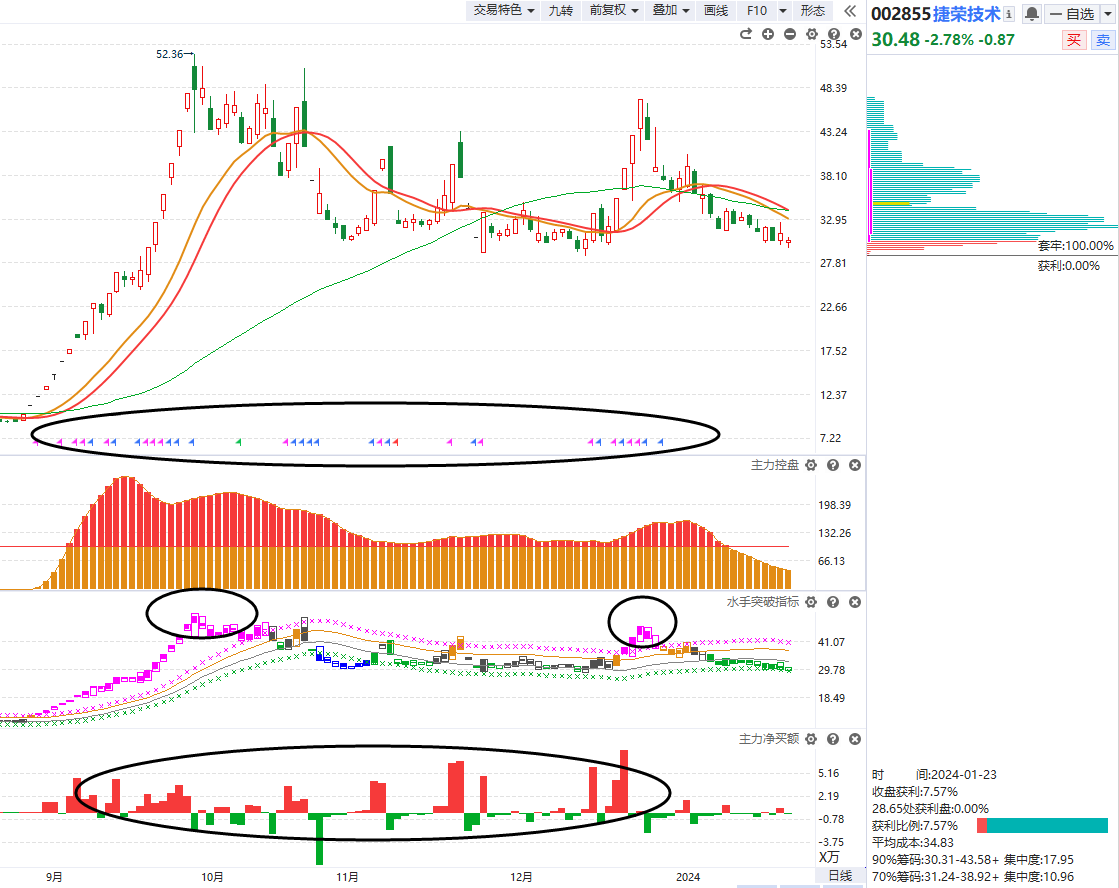 假控盘股特征：
1.涨跌一般是消息影响
2.股性不稳定，急涨急跌
3.席位主导
4.水手突破变紫
5.资金妖化
6.适合短线投资者博弈
7.短期急涨后易长期回落
假控盘不建议采用主力高控盘模式操作。此时控盘的目的是为了拉升出货，伪高控盘已经在寻找机会出货。此时不要乱追，短线回避大幅拉升之后形成的高控盘。
注意识别假控（4.11）
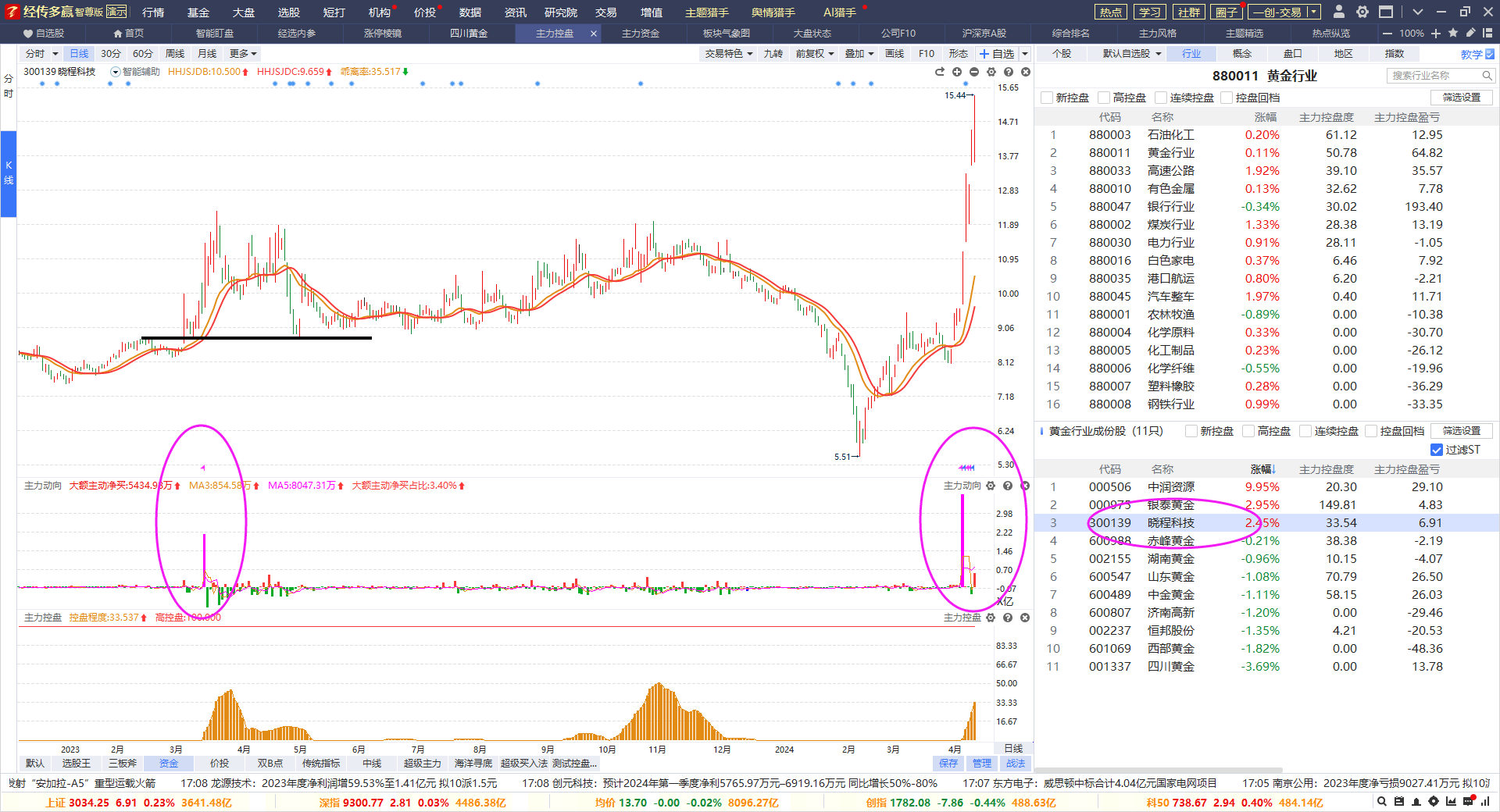 今日笔记
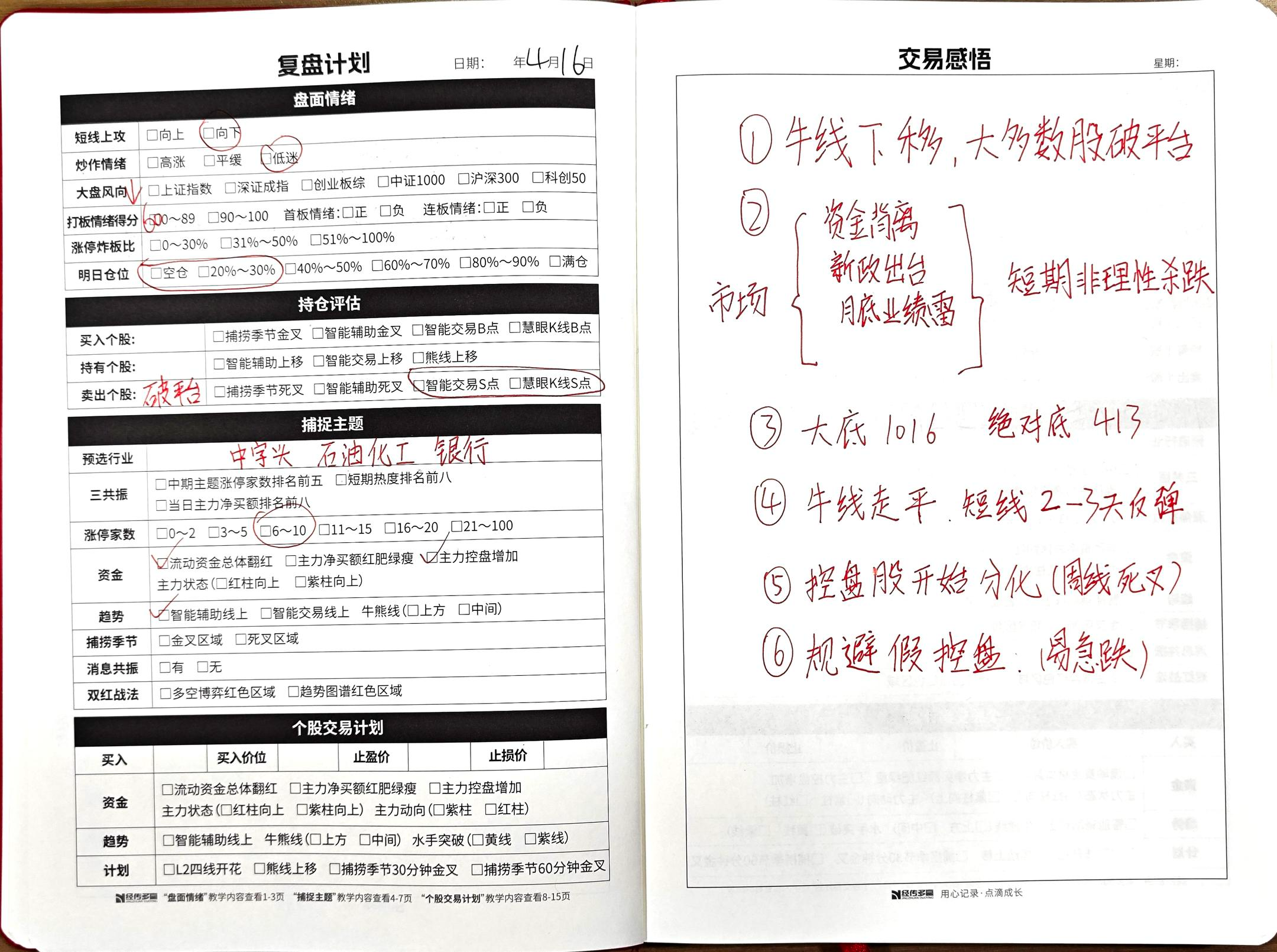 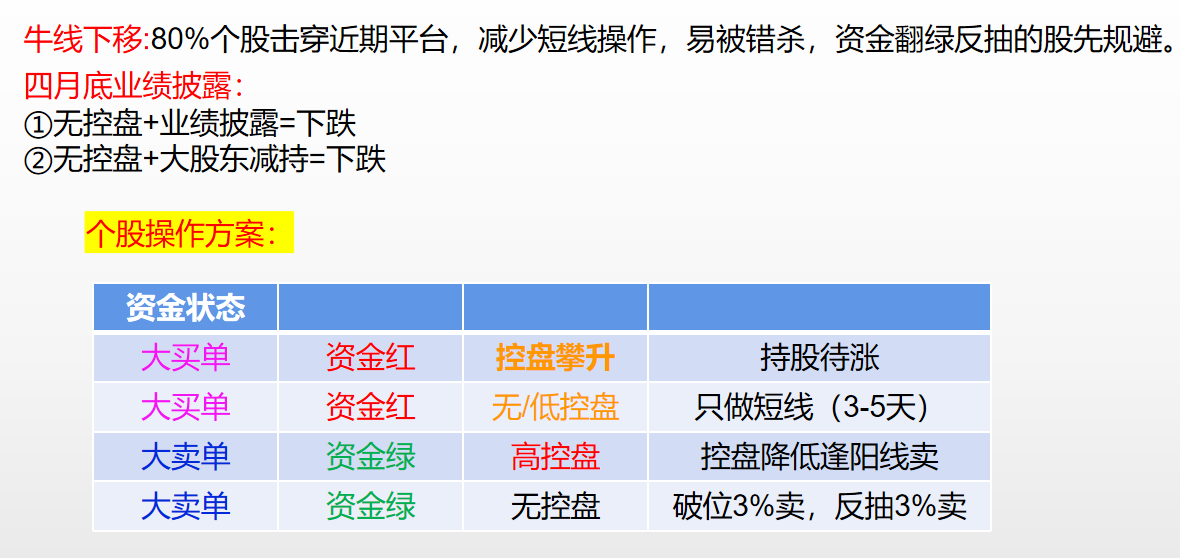 股票的不同阶段
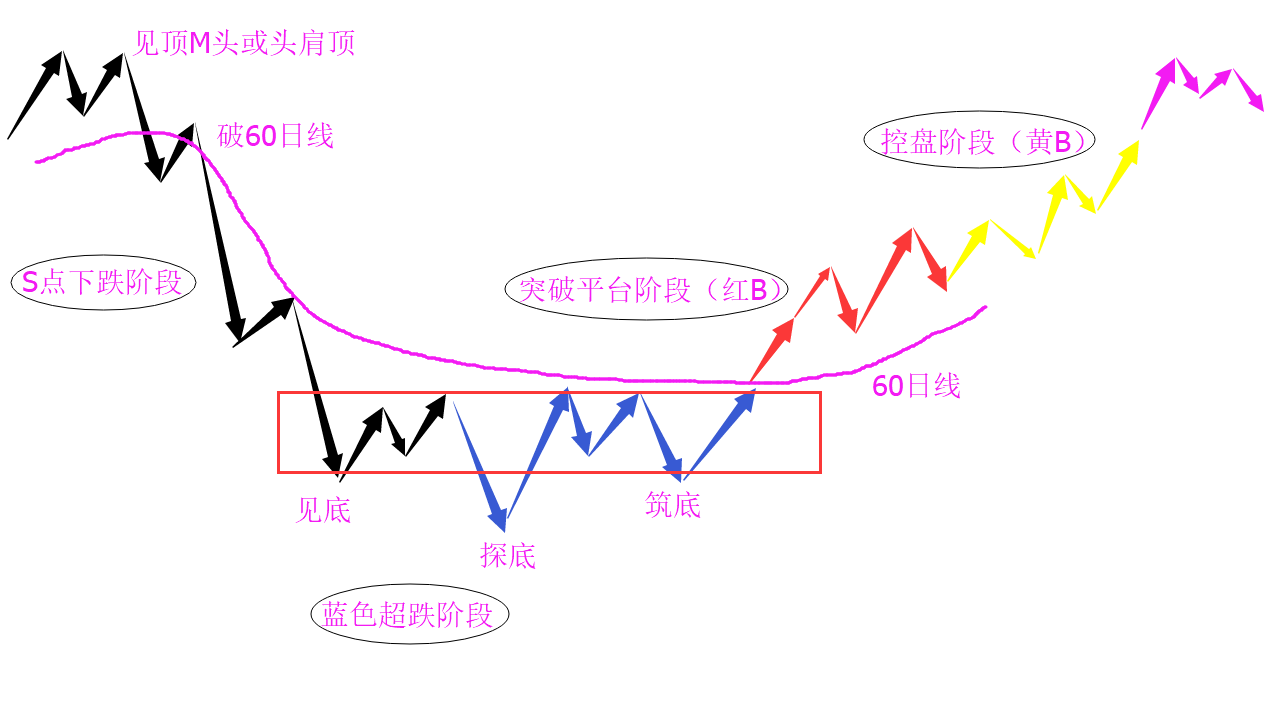 九套战法
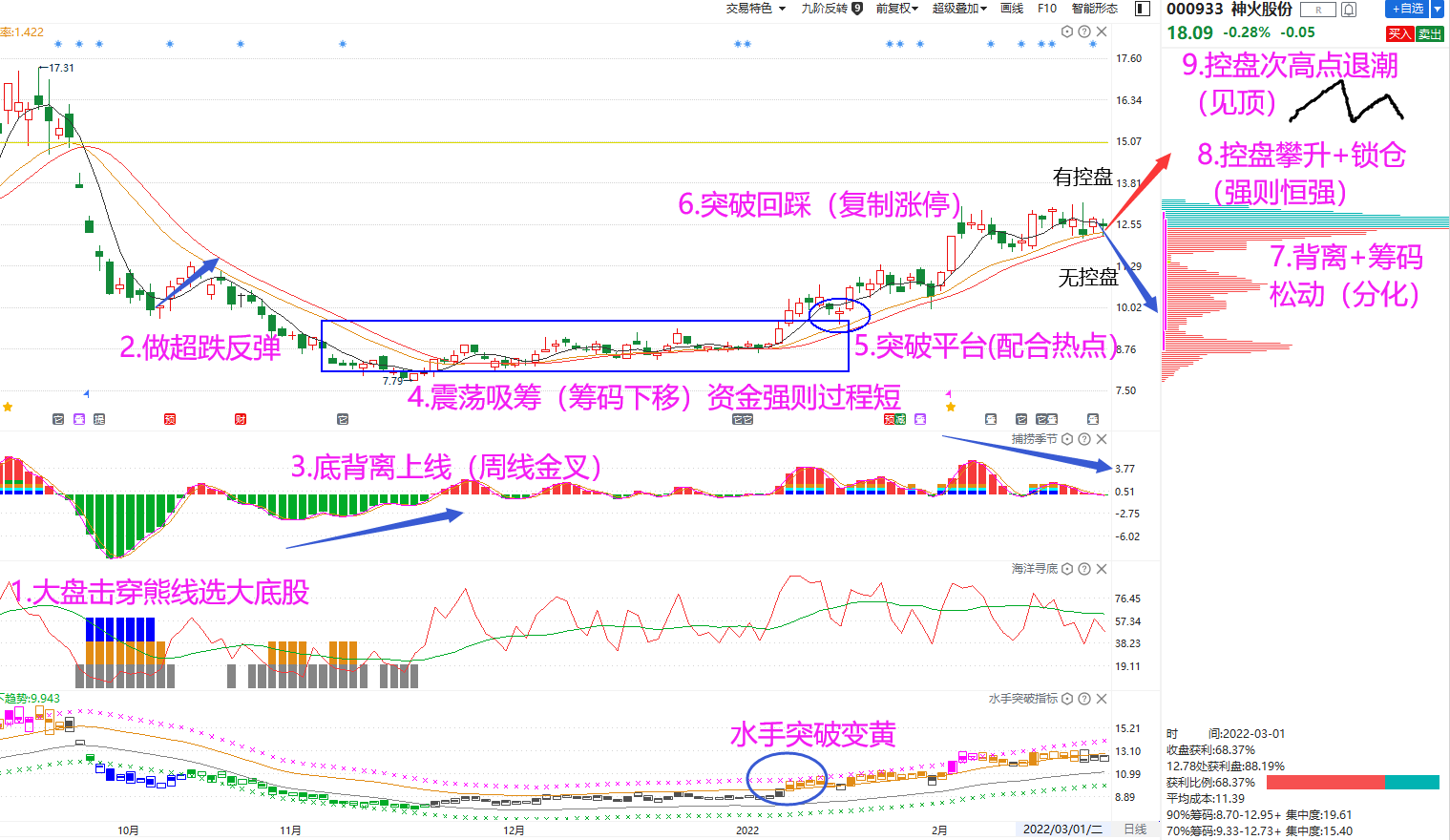 主力状态的用法
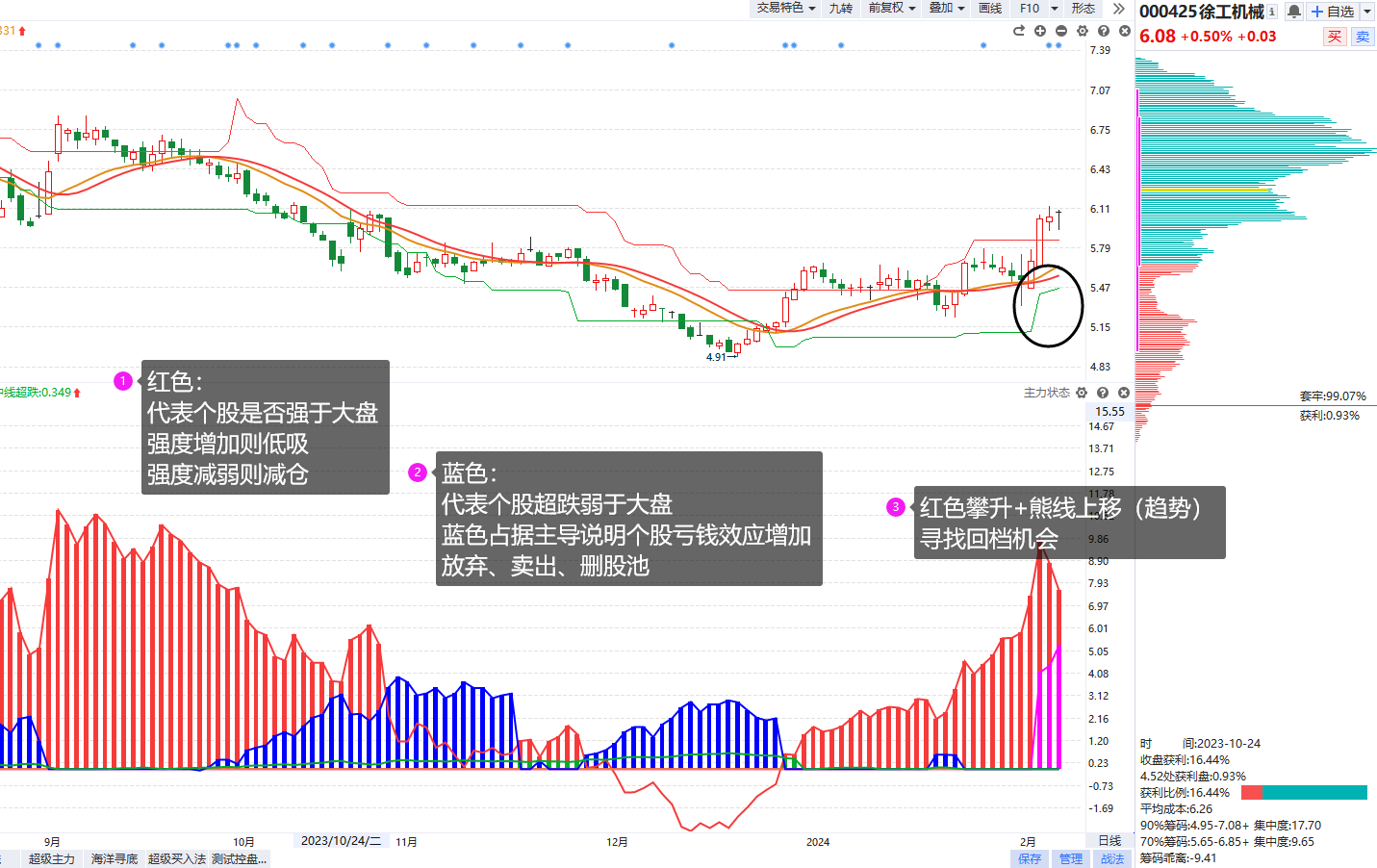 红色：强于大盘
蓝色：弱于大盘
紫色：游资拉升
黄色：控盘状态
找到强于大势的股，选股的核心就是想办法强于对标物
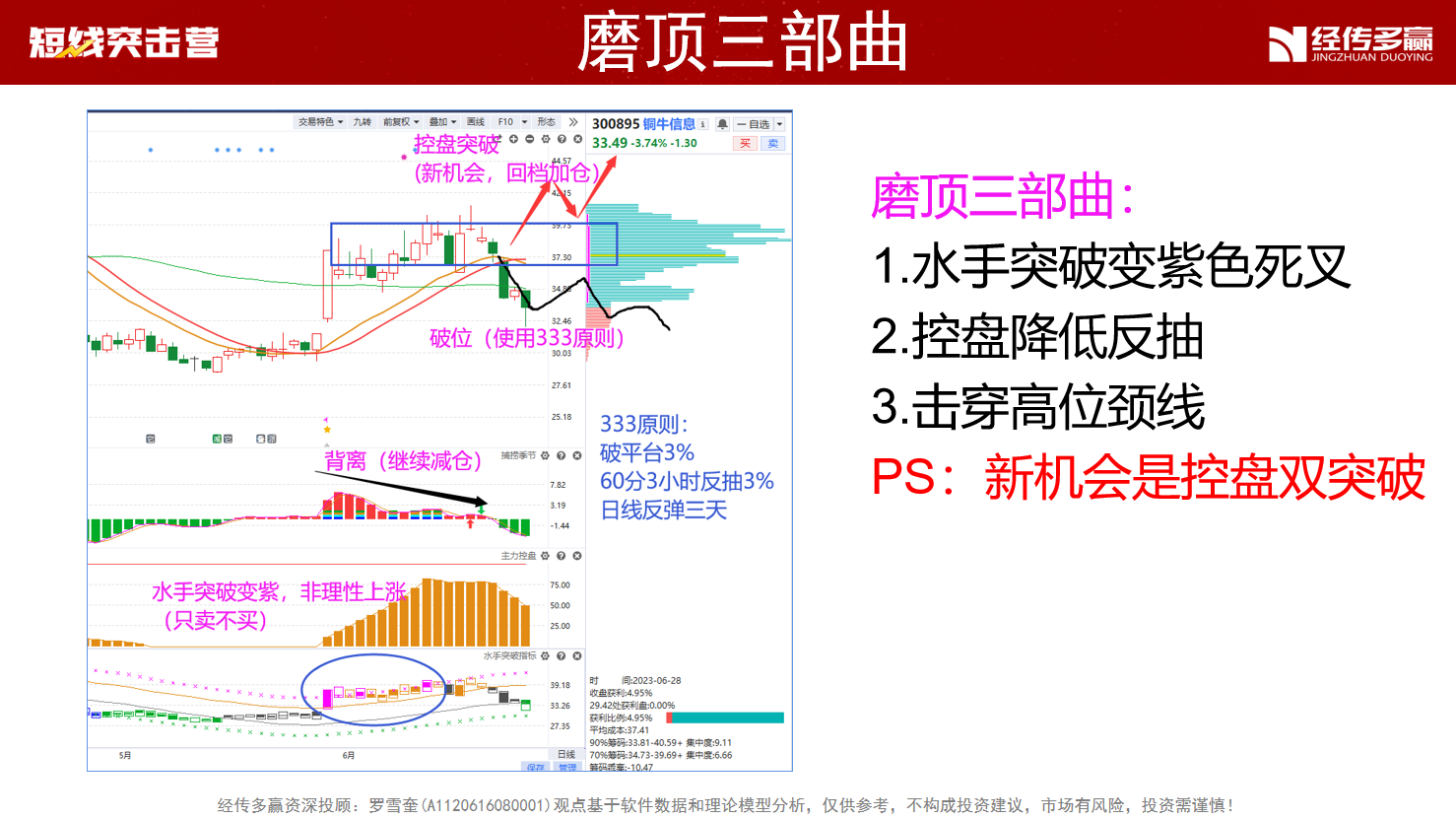 十一月行情展望
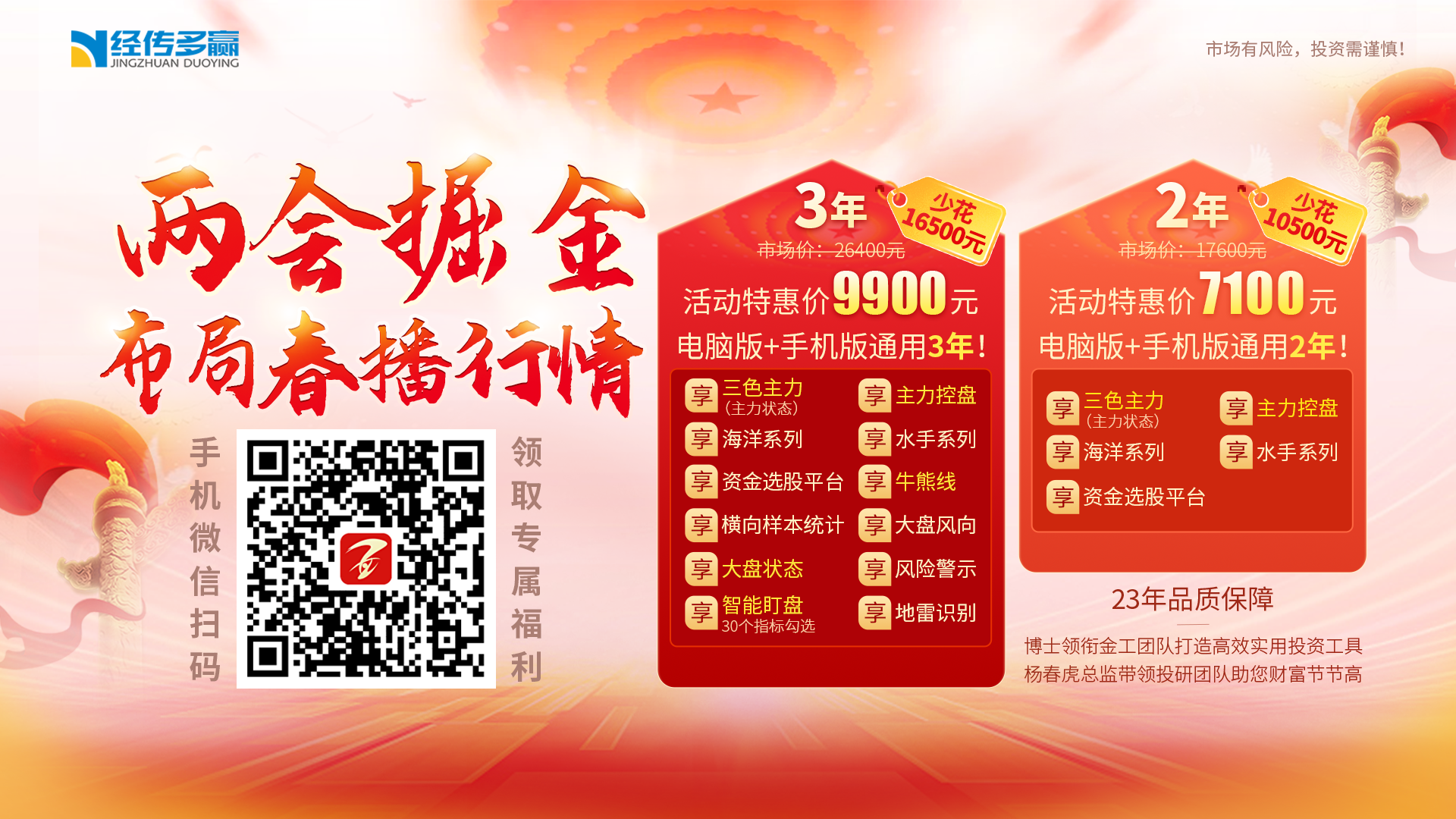 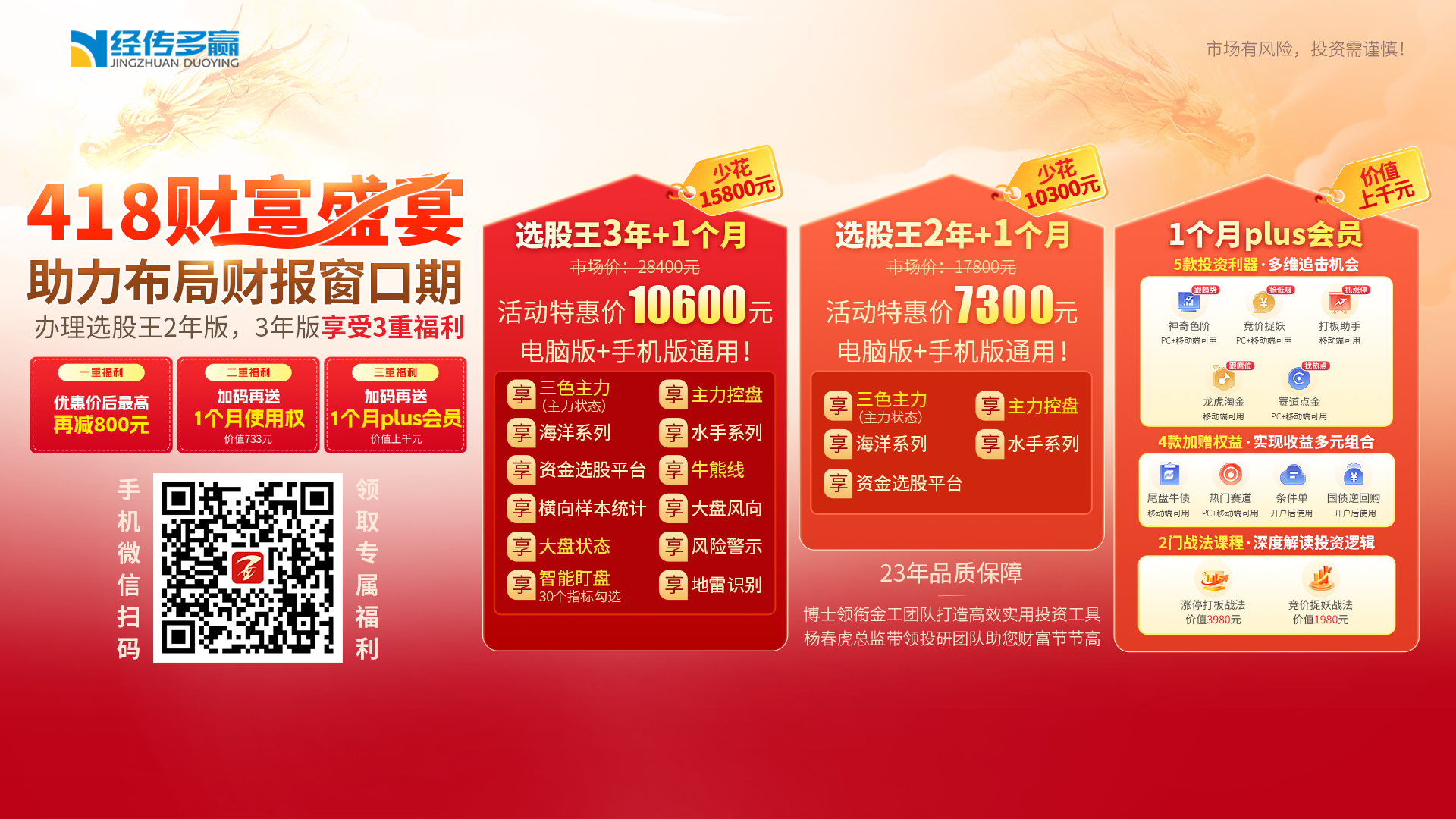 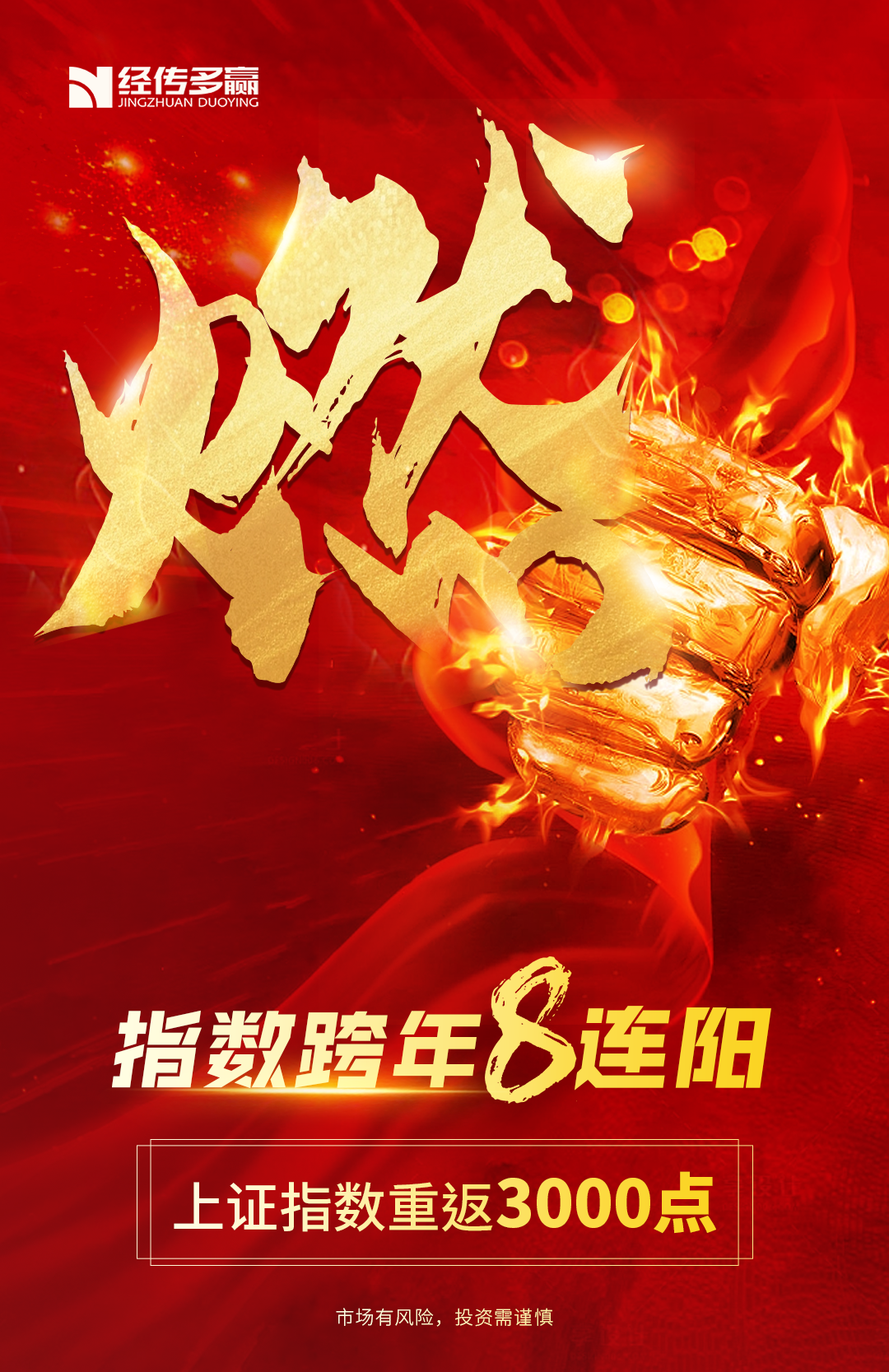 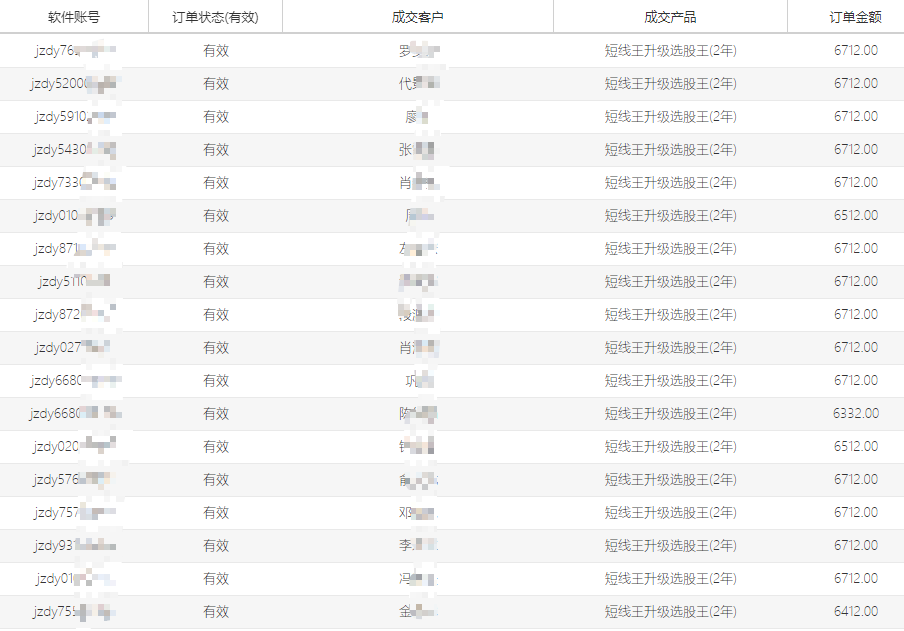 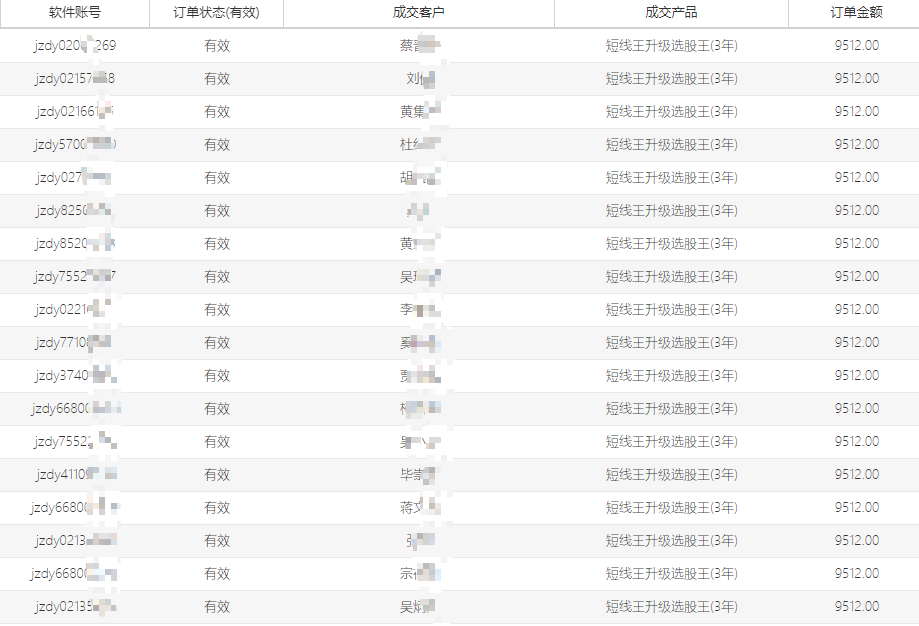 办理选股王两年
优惠价再减500
办理选股王三年
优惠价再减1500
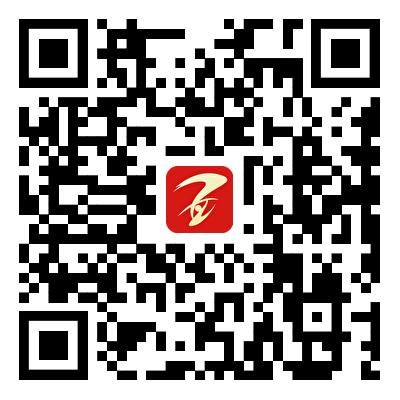 手机微信扫码
领取专属福利
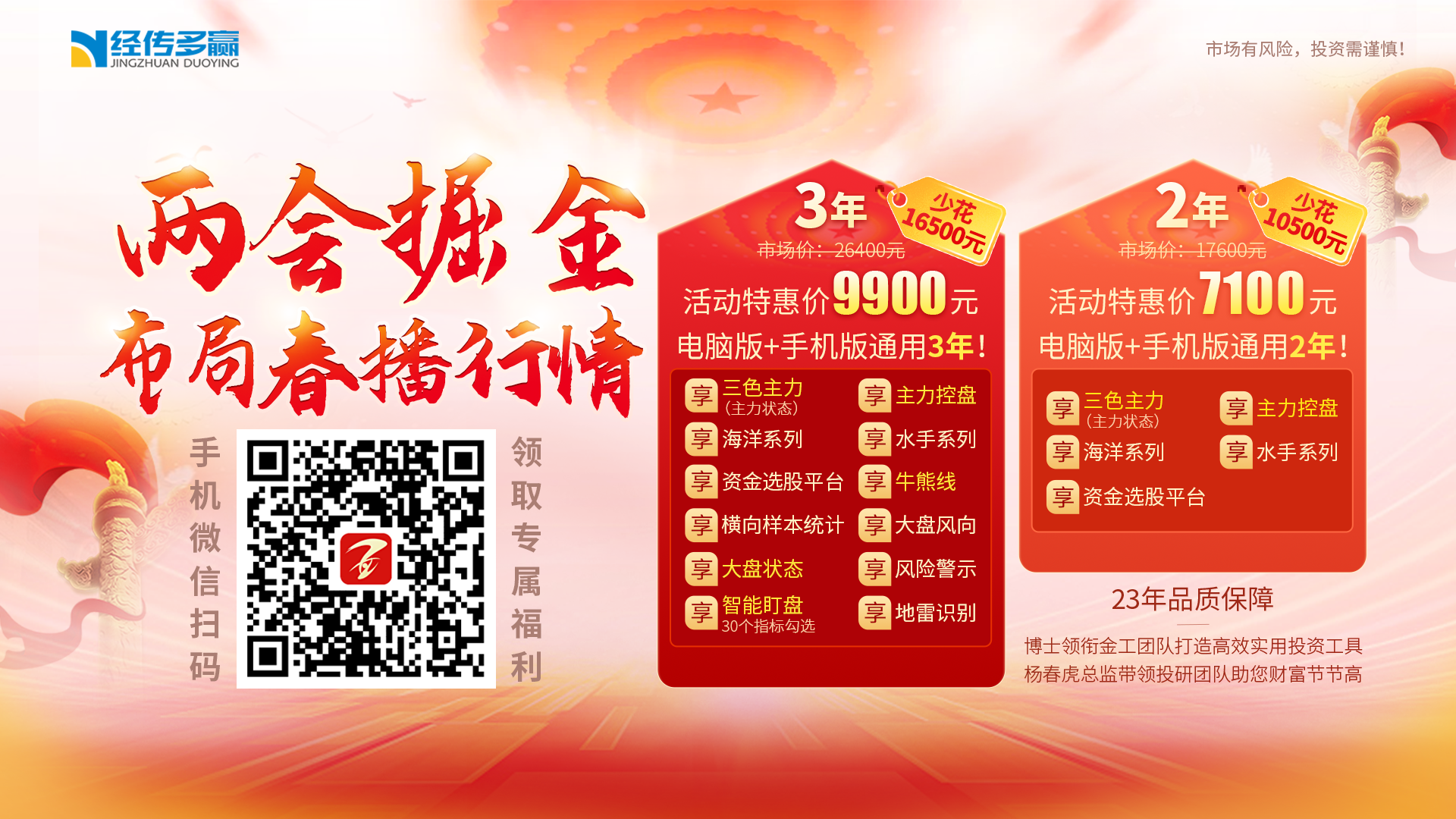 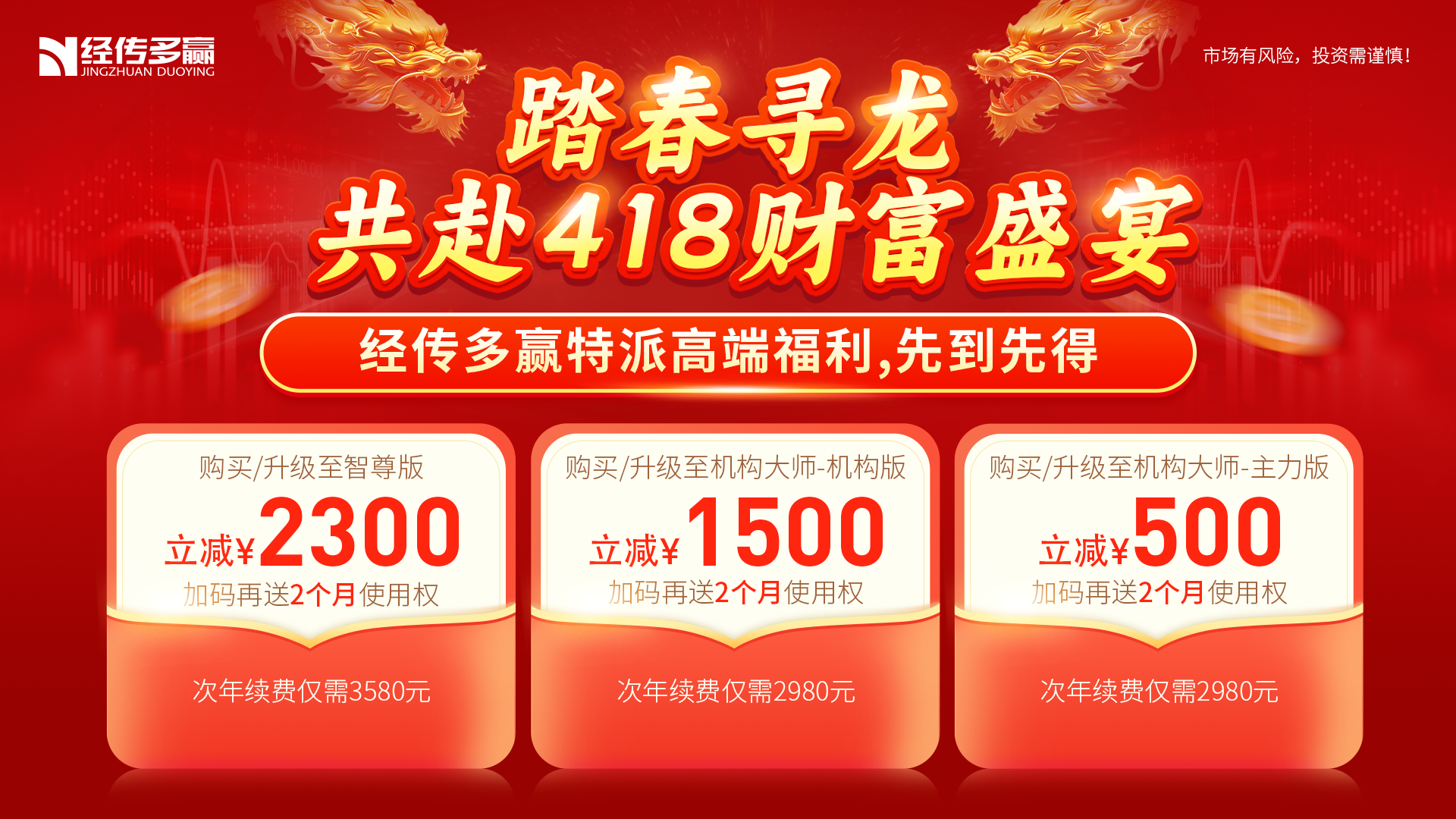 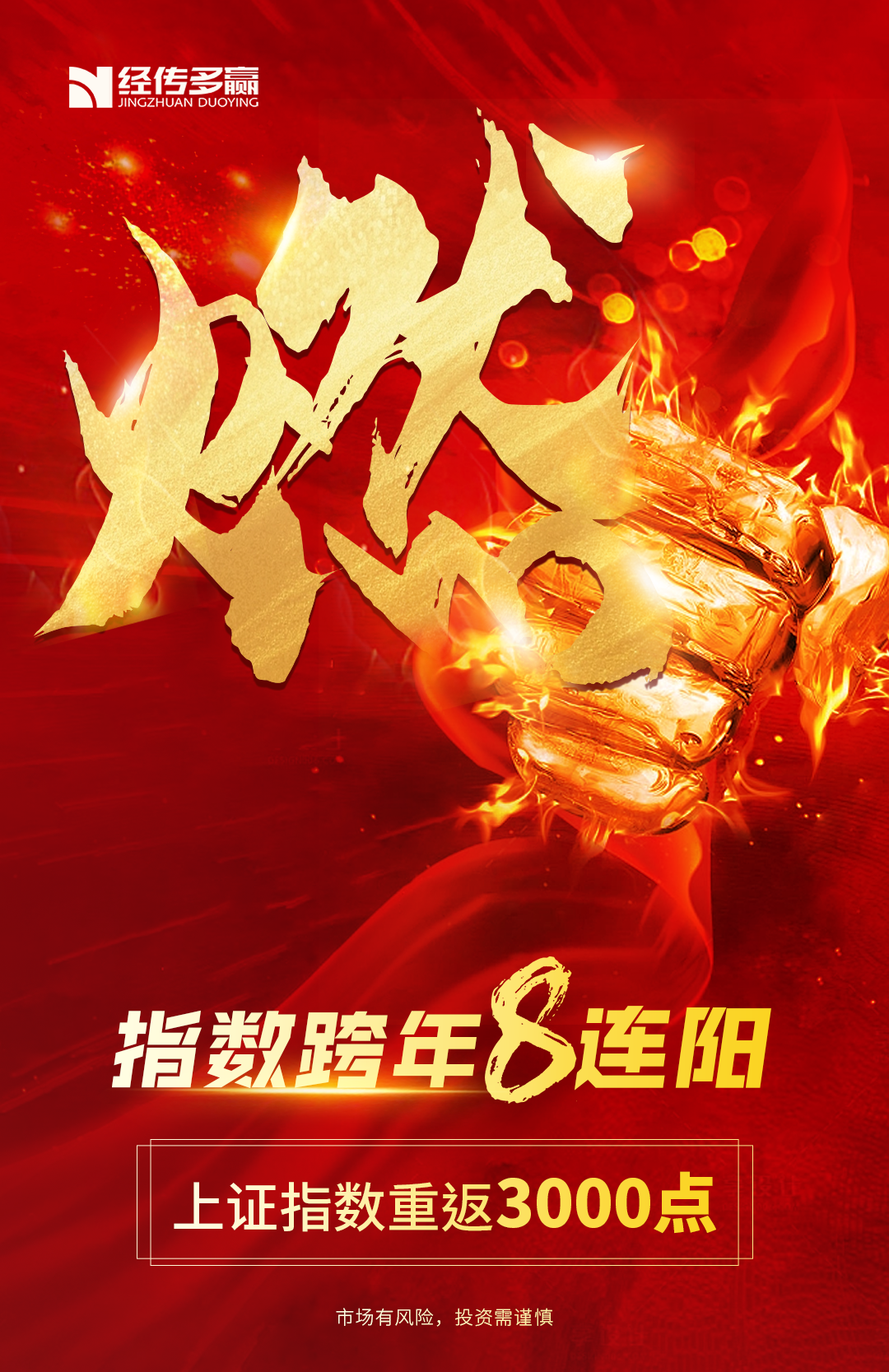 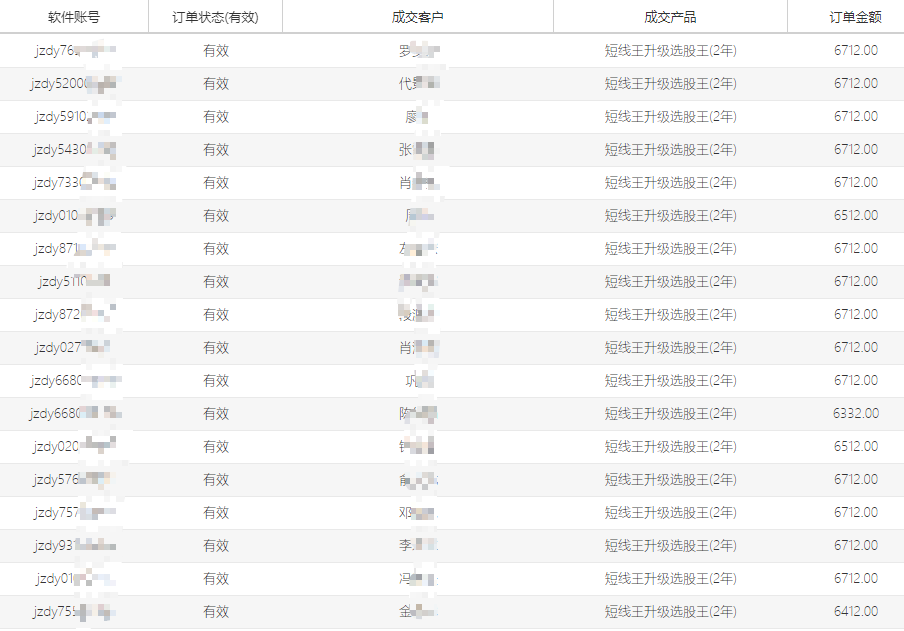 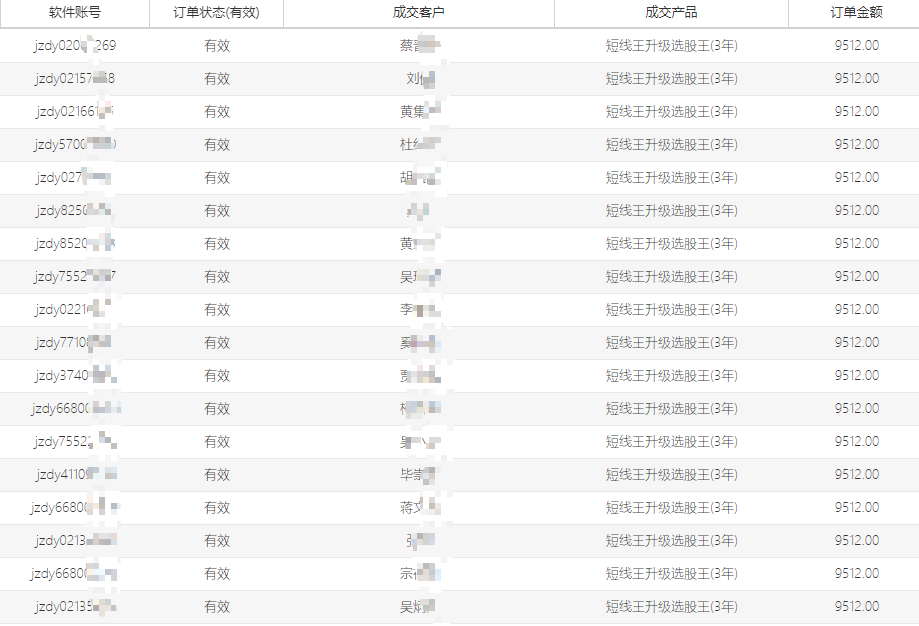 办理选股王两年
优惠价再减500
办理选股王三年
优惠价再减1500
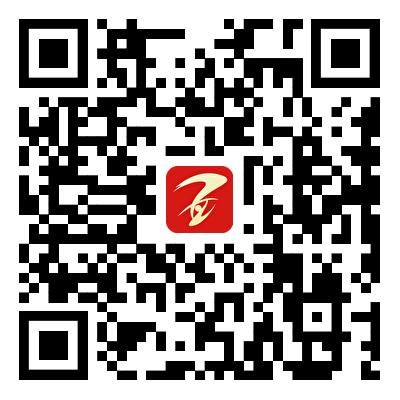 手机微信扫码
领取专属福利
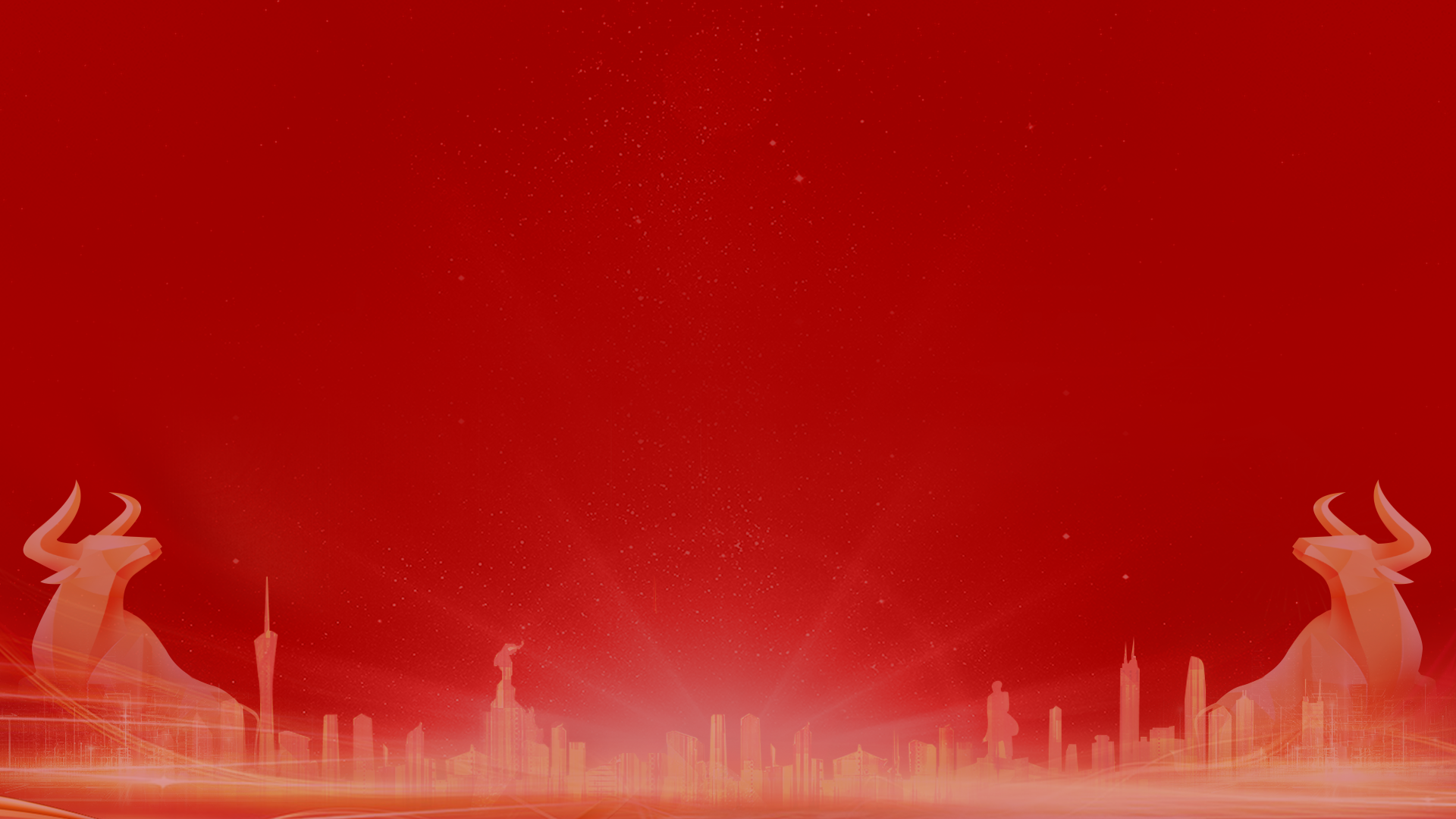 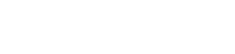 让投资遇见美好
我司所有工作人员均不允许推荐股票、不允许承诺收益、不允许代客理财、不允许合作分成、不允许私下收款，如您发现有任何违规行为，请立即拨打400-9088-988向我们举报！

风险提示：所有信息及观点均来源于公开信息及经传软件信号显示，仅供参考，不构成最终投资依据，软件作为辅助参考工具，无法承诺收益，投资者应正视市场风险，自主作出投资决策并自行承担投资风险。投资有风险，入市须谨慎！